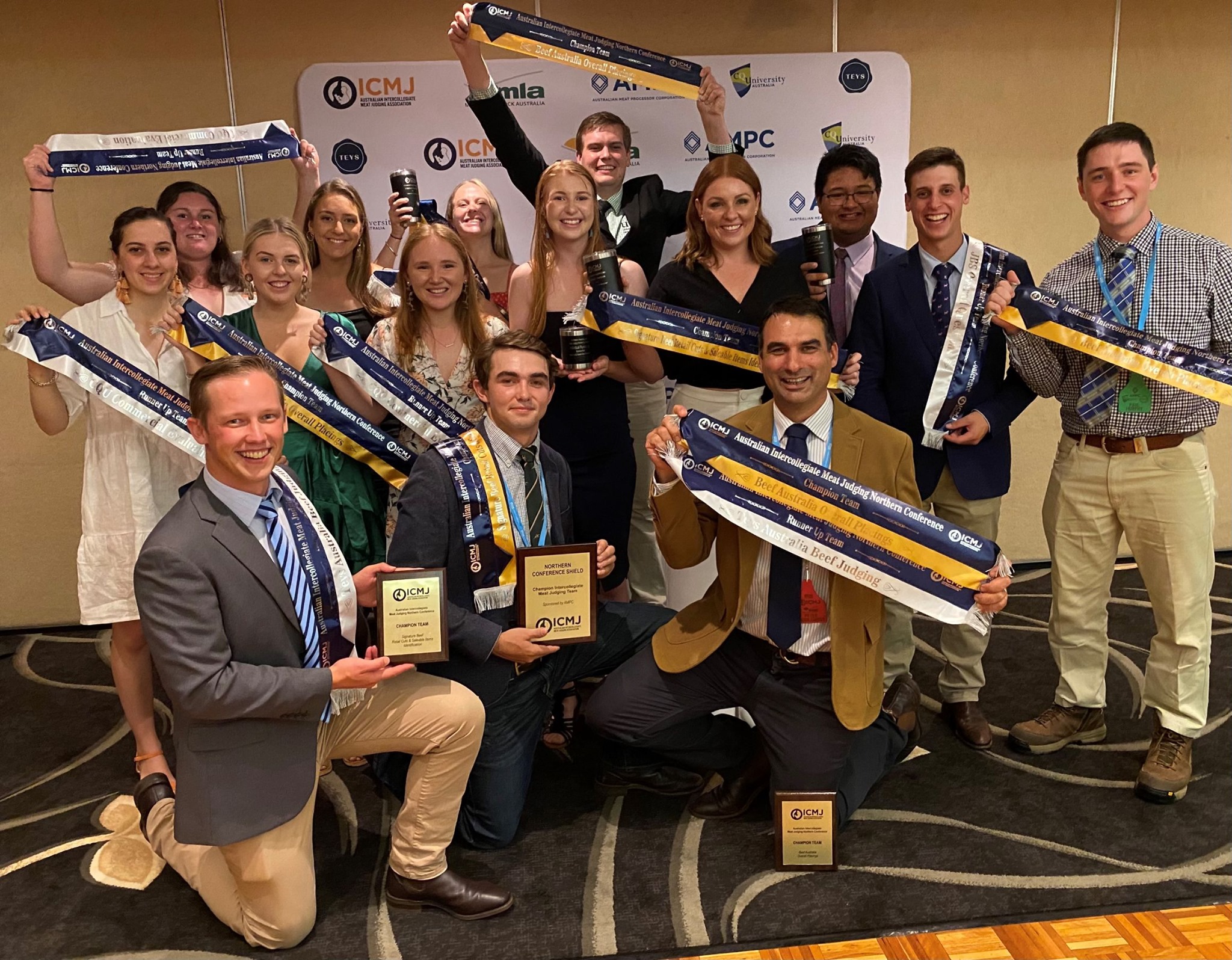 Rural Science and Agriculture @ UNE
Choosing the right course

Dr James Turnell

PIEFA Presentation 30 March 2023
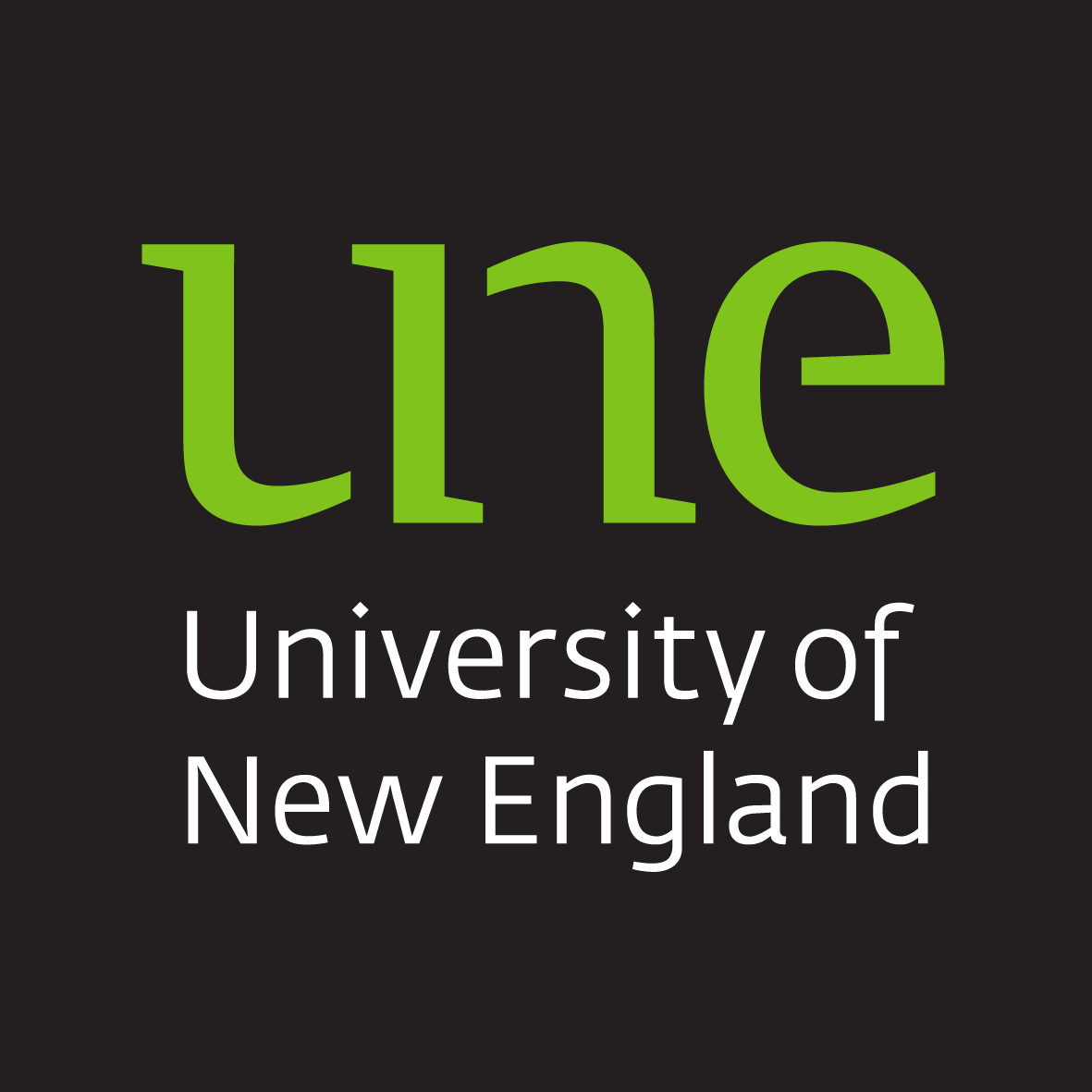 [Speaker Notes: Importance of food production]
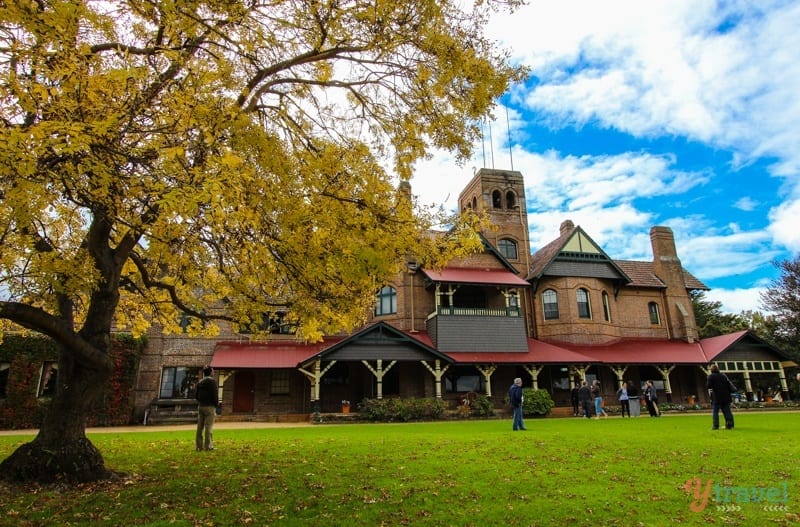 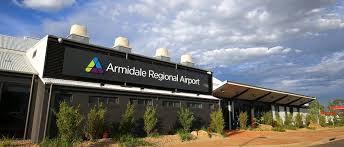 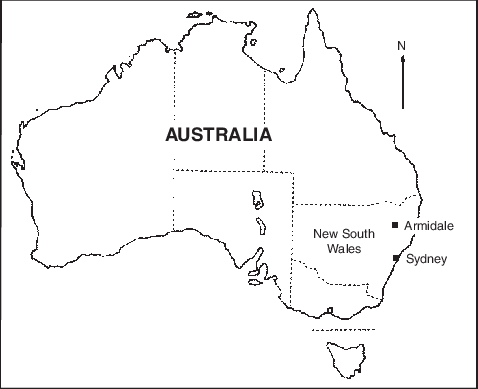 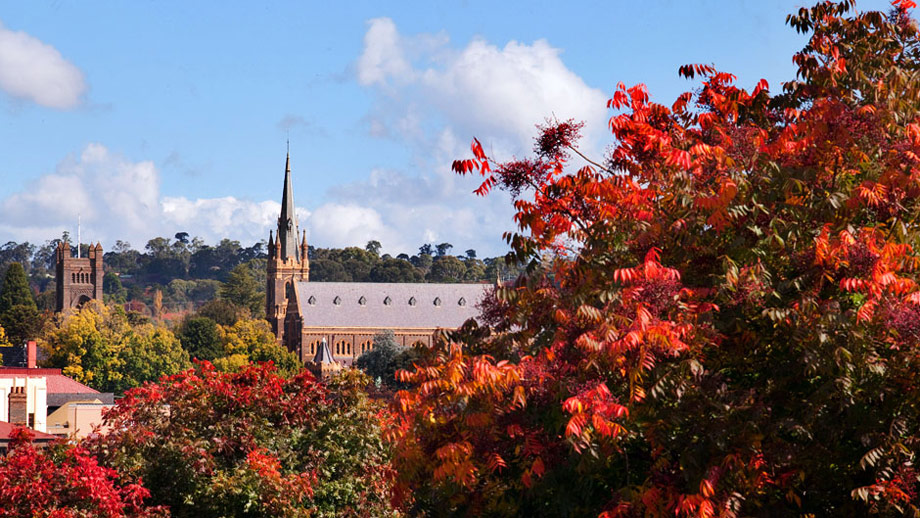 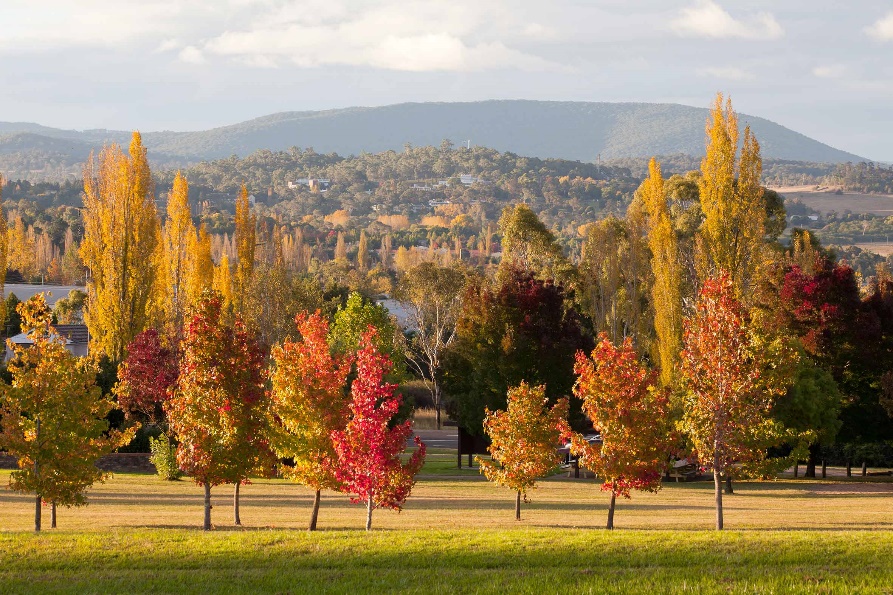 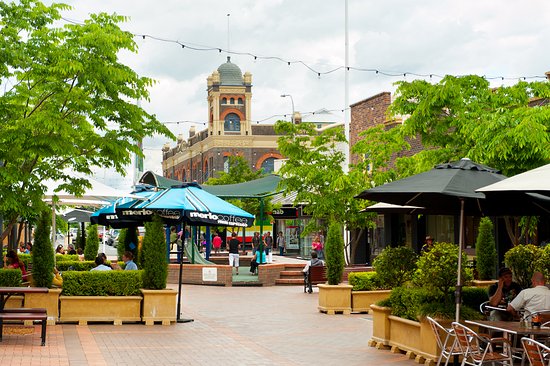 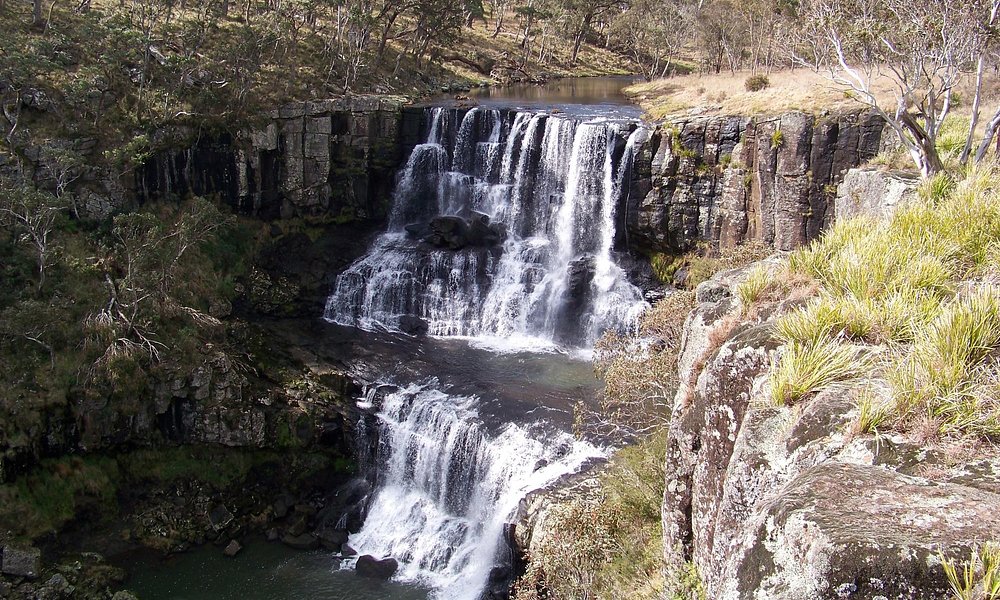 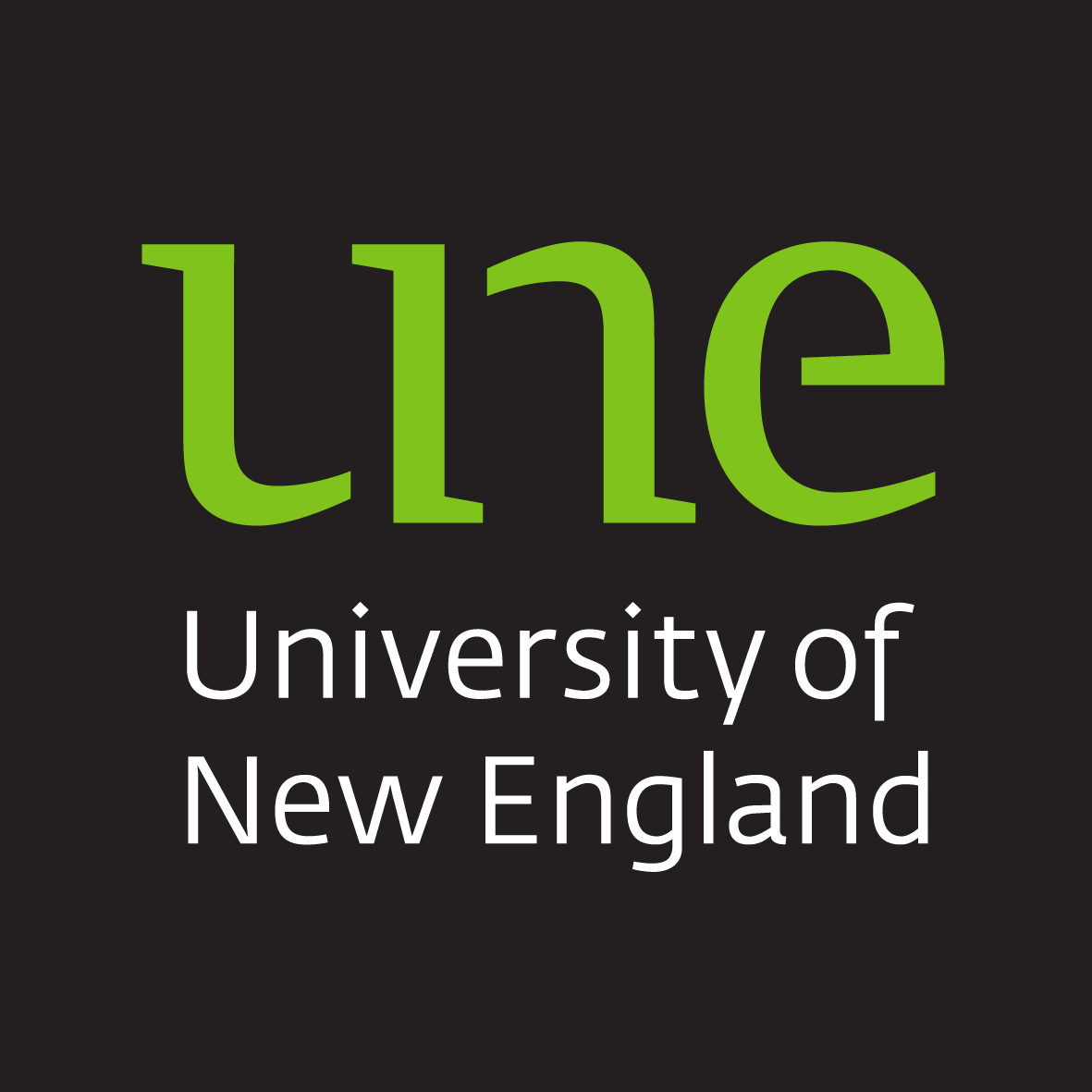 Ag Bachelor degrees @UNE
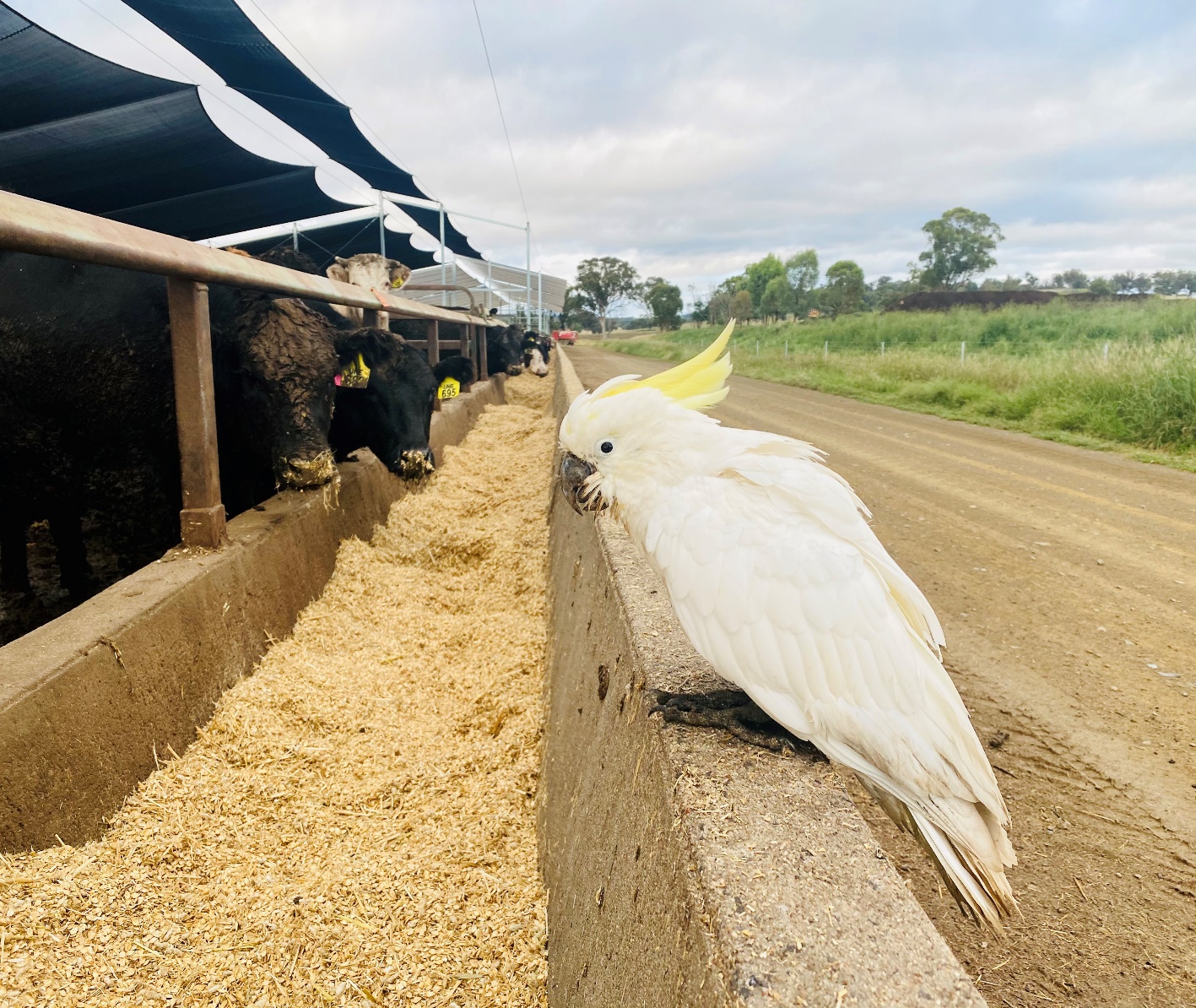 4 yr
Rural Science 
Agricultural and Resource Economics
Agriculture/Business
Education (Secondary STEM - Agriculture)
3 yr
Animal Science
Agriculture
Agribusiness
1 yr
Diploma of Agricultural Studies
5 months
Undergraduate Certificate Agricultural Studies
5 yr
Agriculture/Law
>40 different elective units to choose from
Apply for UNE direct early entry open now – know the outcome by November 2023
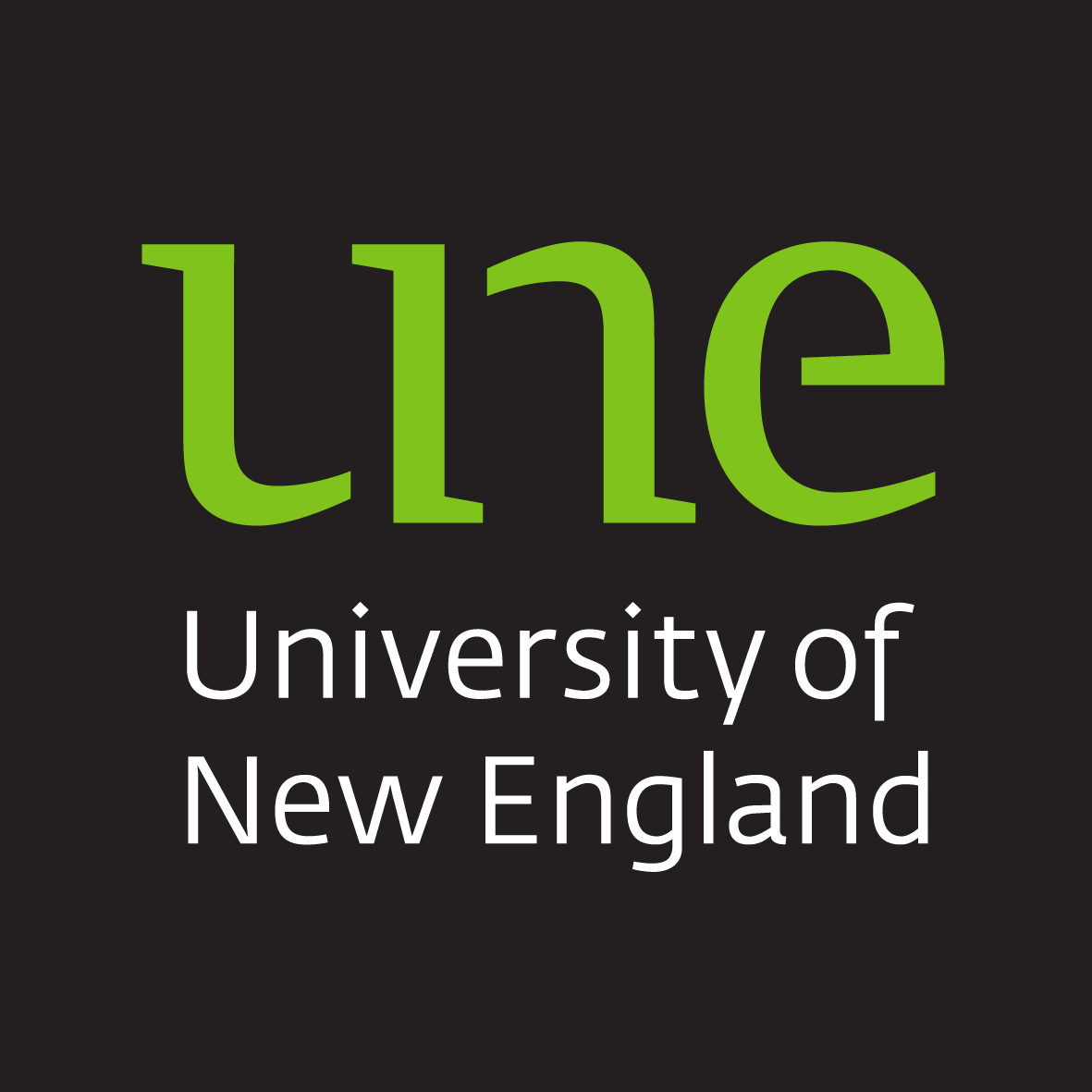 [Speaker Notes: Dept Education  - offers scholarships in high need areas – agriculture for high school teachers
Please highlight Early Entry – and if you discuss with teachers remind them to include student’s academic and extracurricular achievements including outside school such as Music, Queen Scout,]
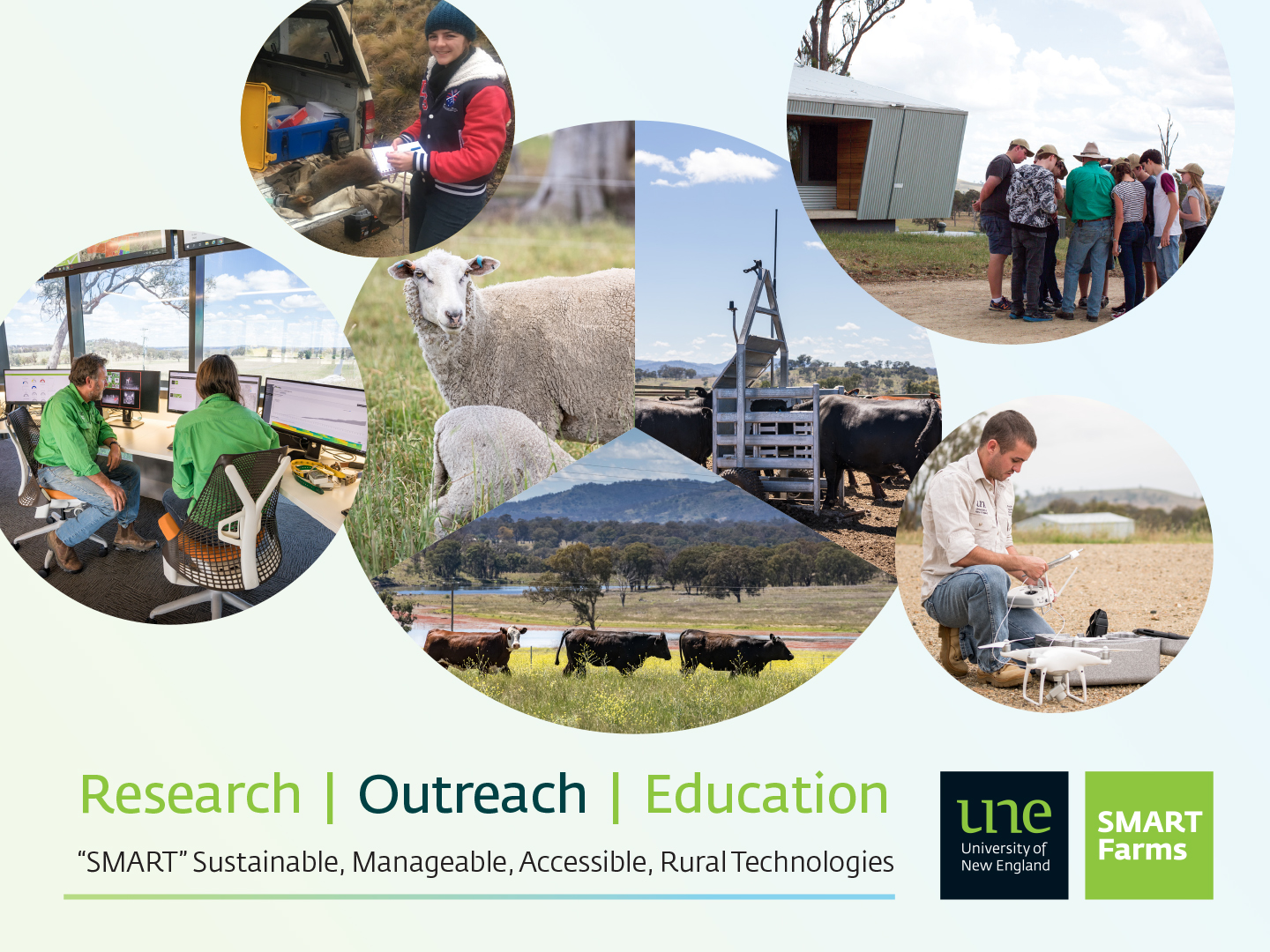 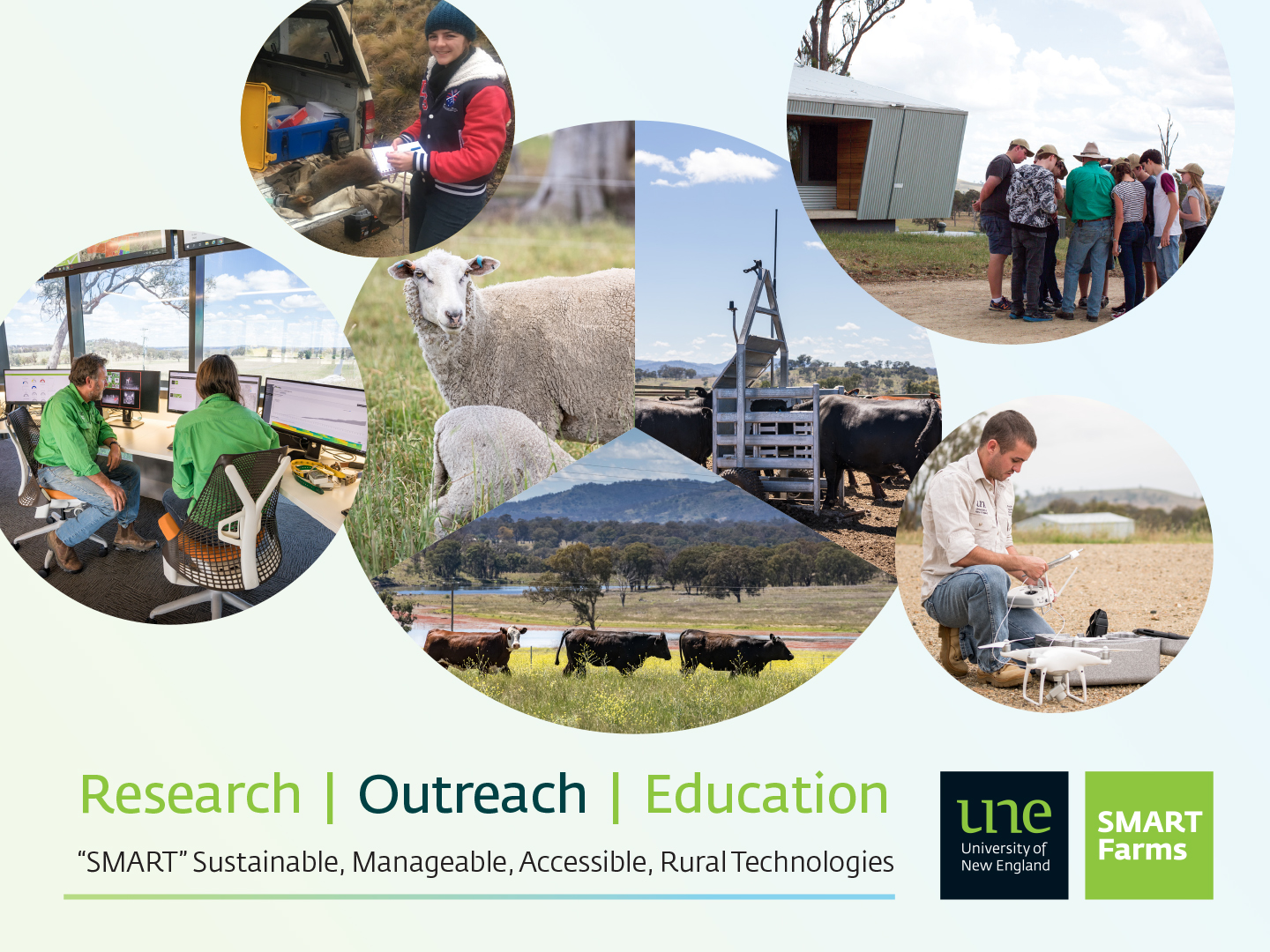 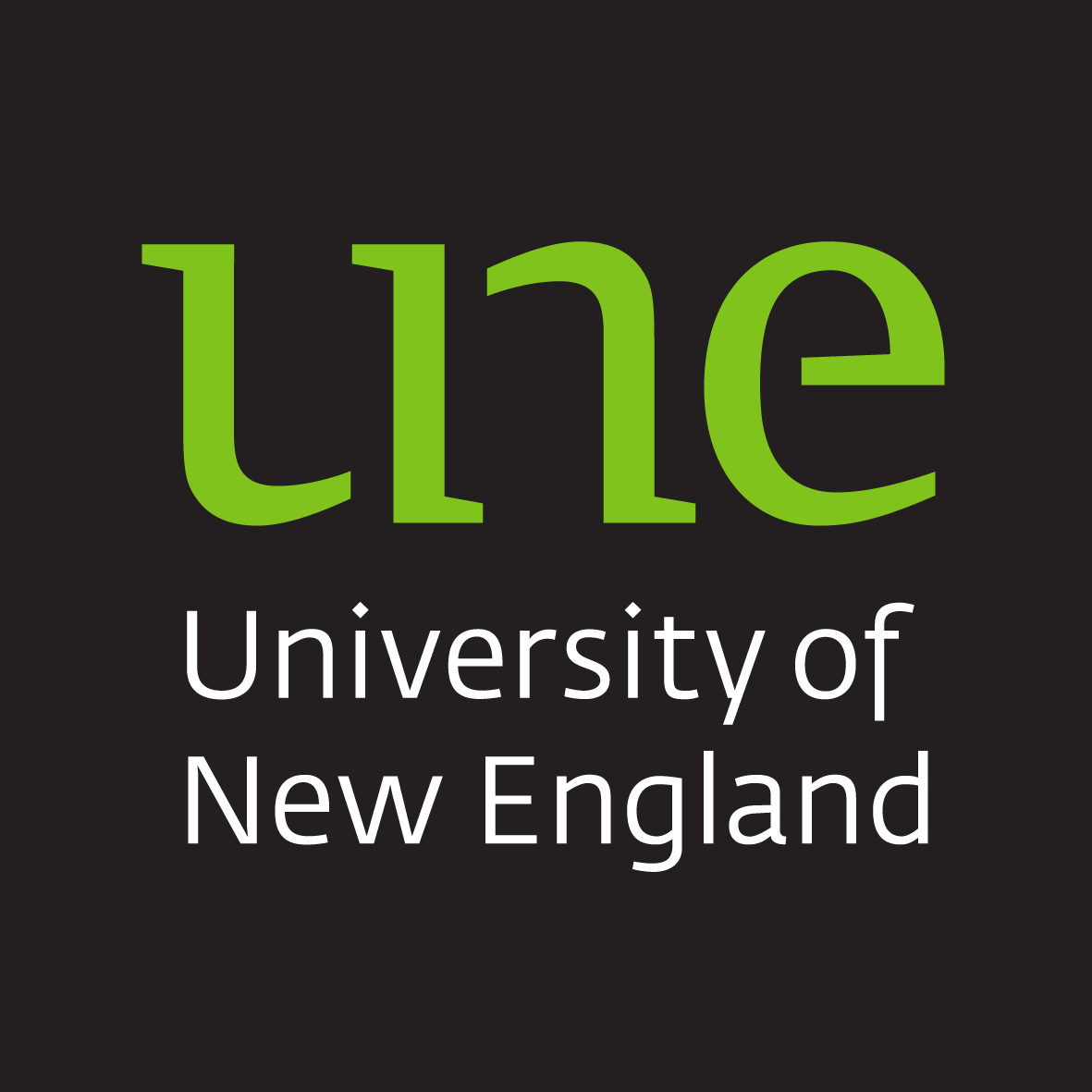 [Speaker Notes: Kirby 750 ha basalt, sedimentary and granite
Newholme 1790 ha mainly sedimentary and granite, include Mt Duval Nature Reserve
Tullimba 740 ha 1000 head Research Feedlot – 40km west @ Kingstown
Campus – 385 Ha]
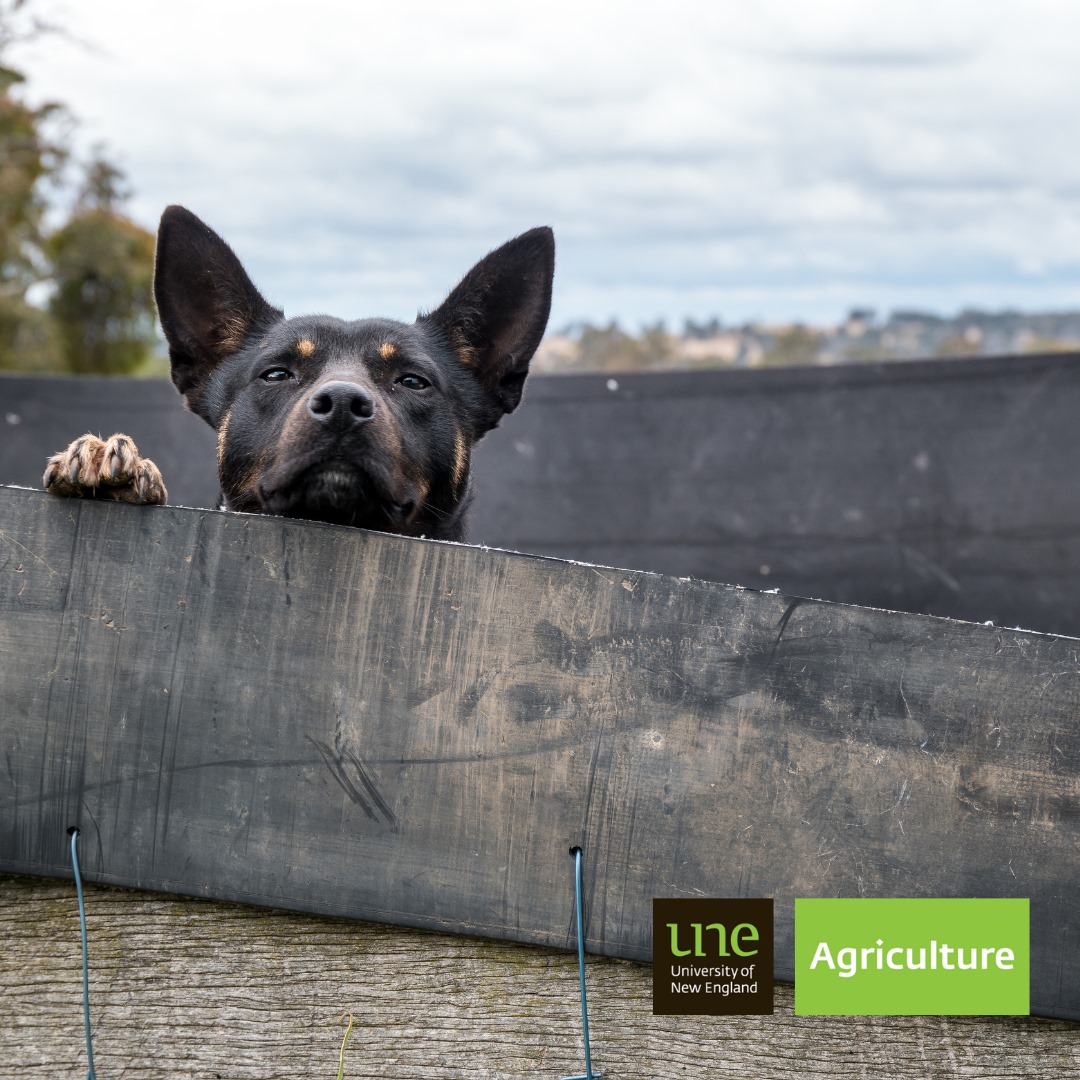 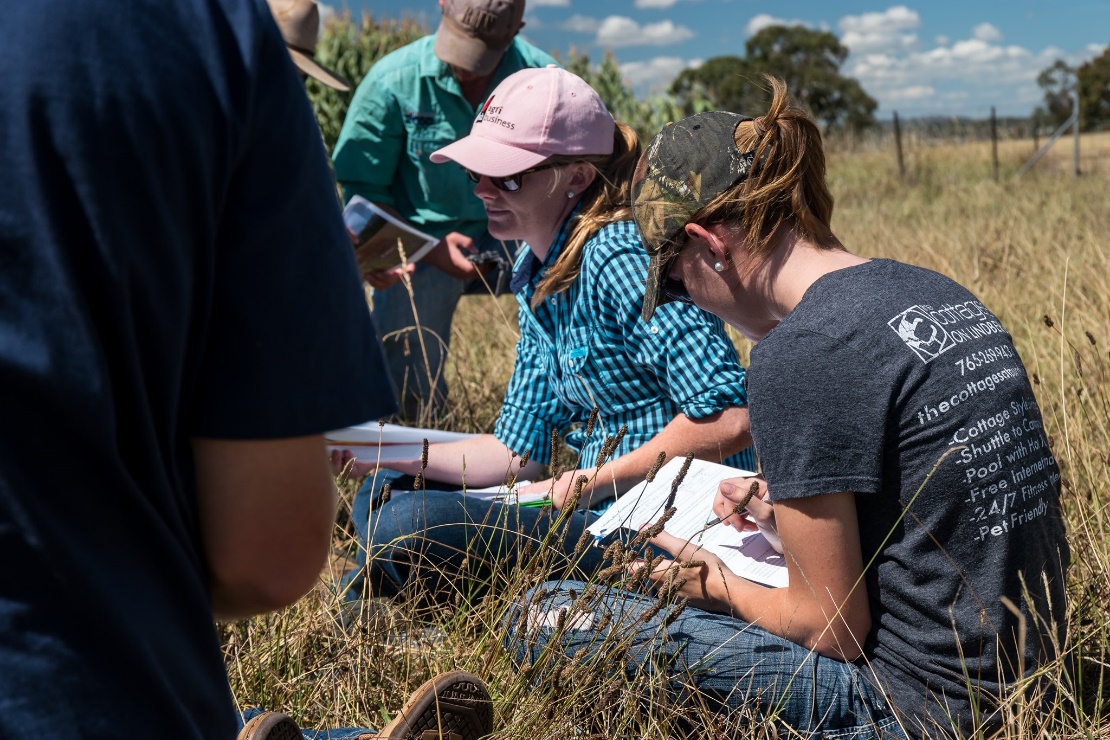 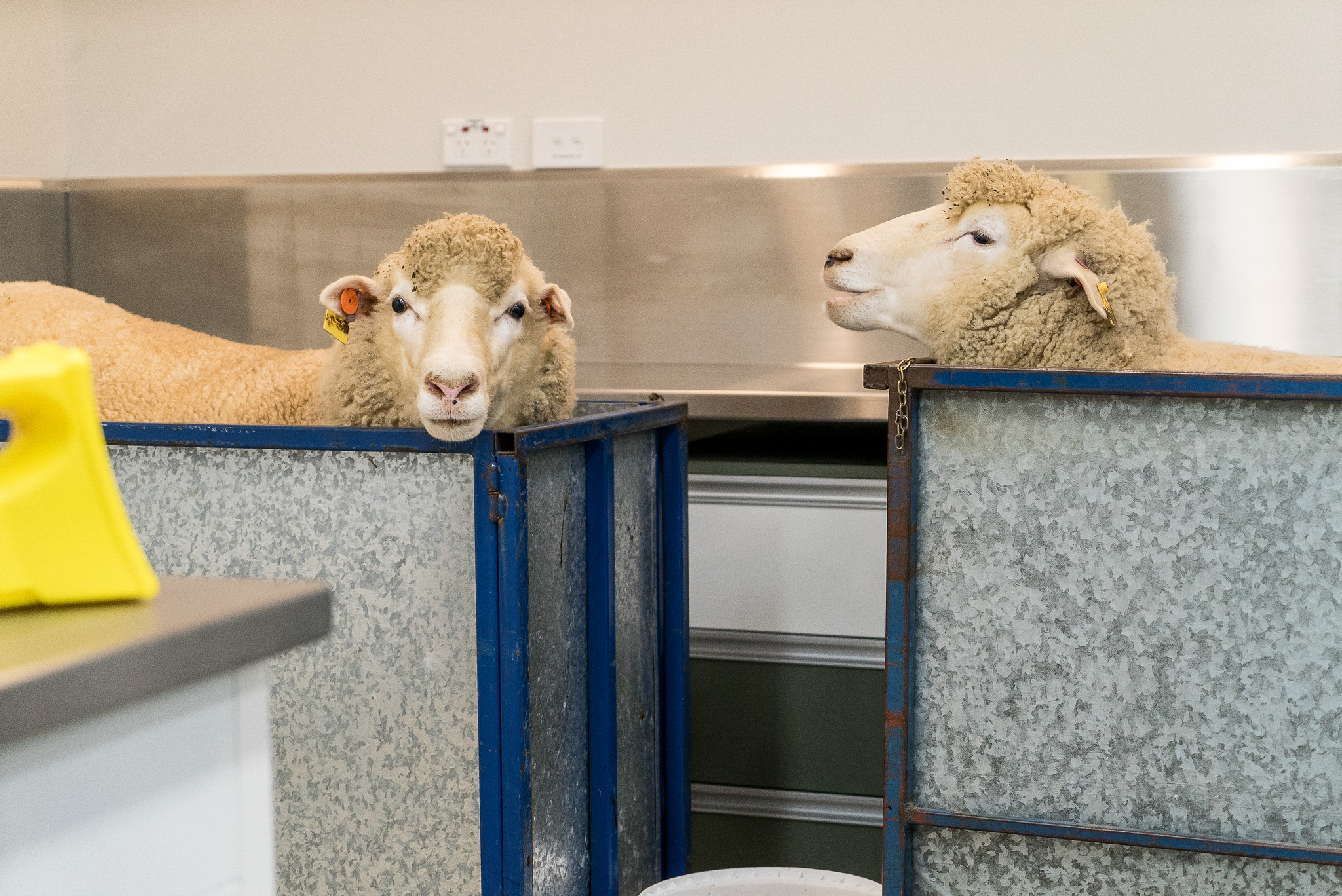 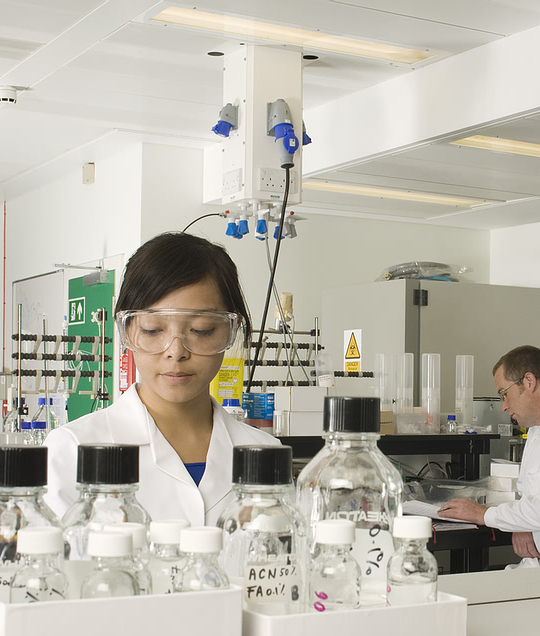 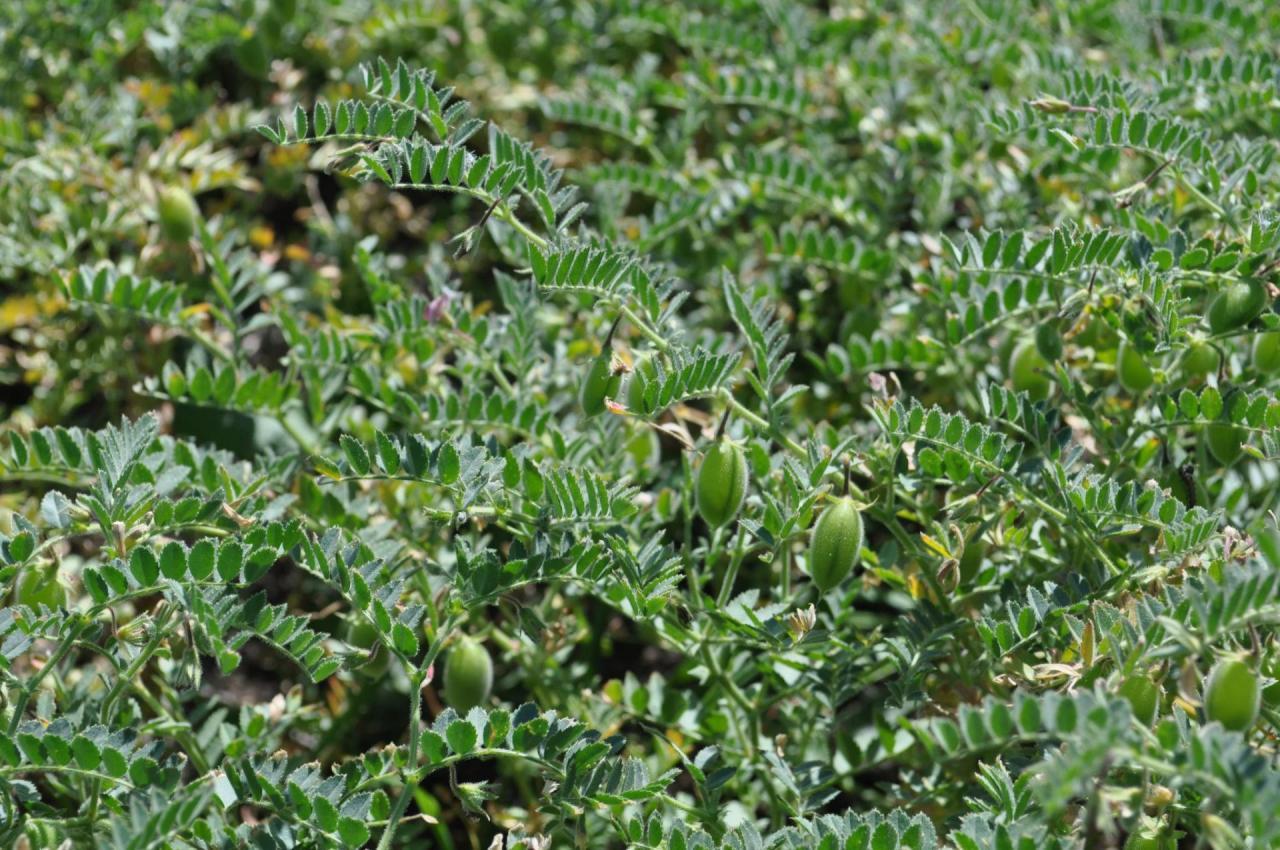 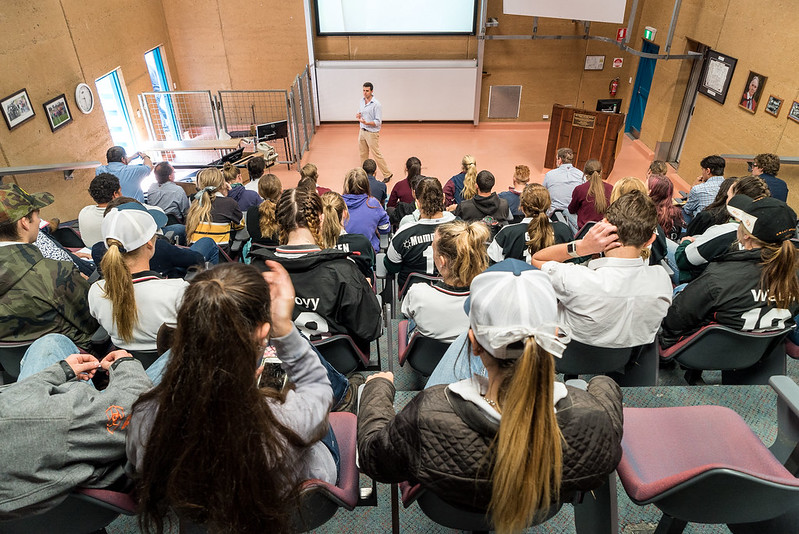 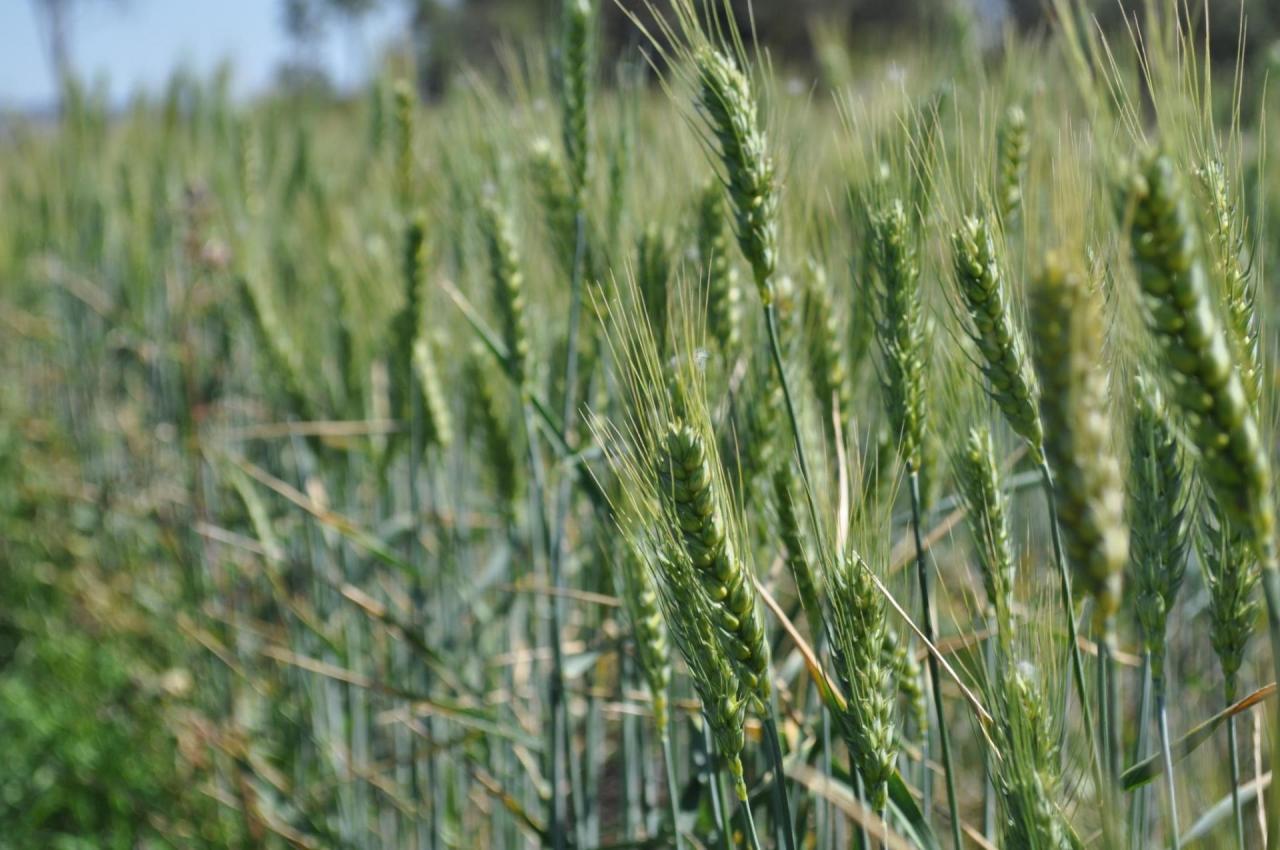 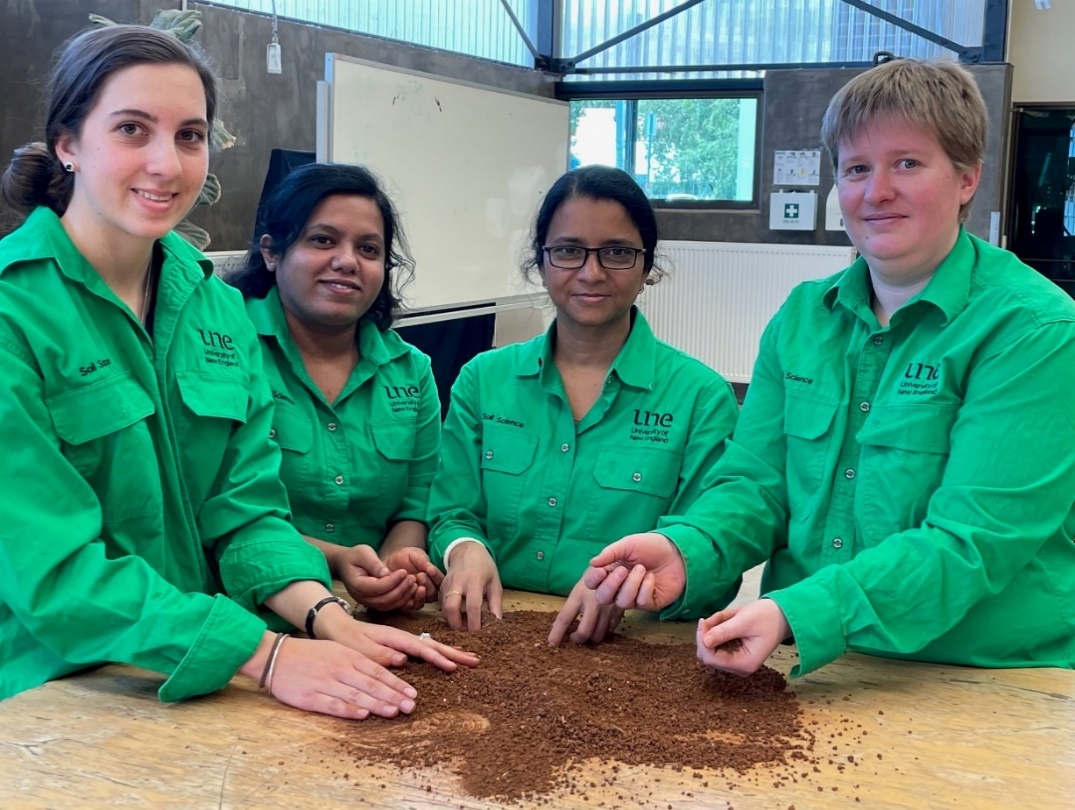 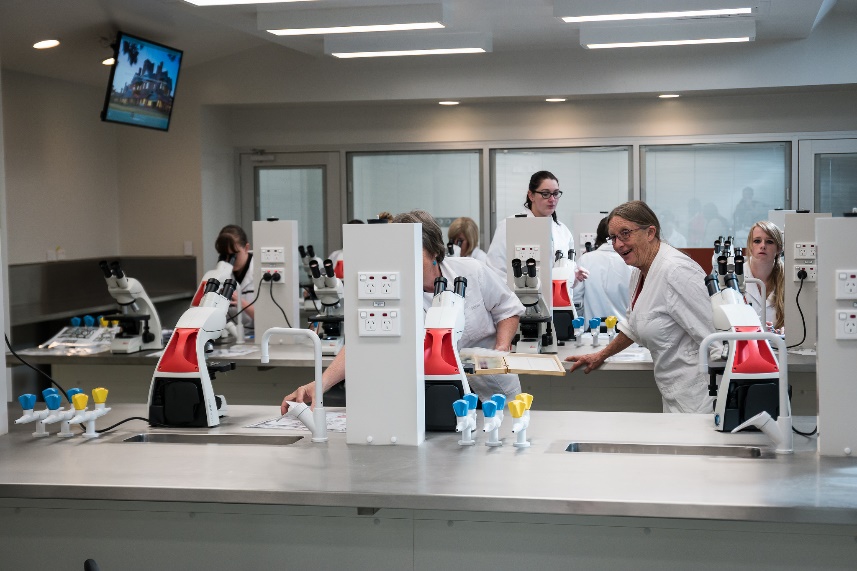 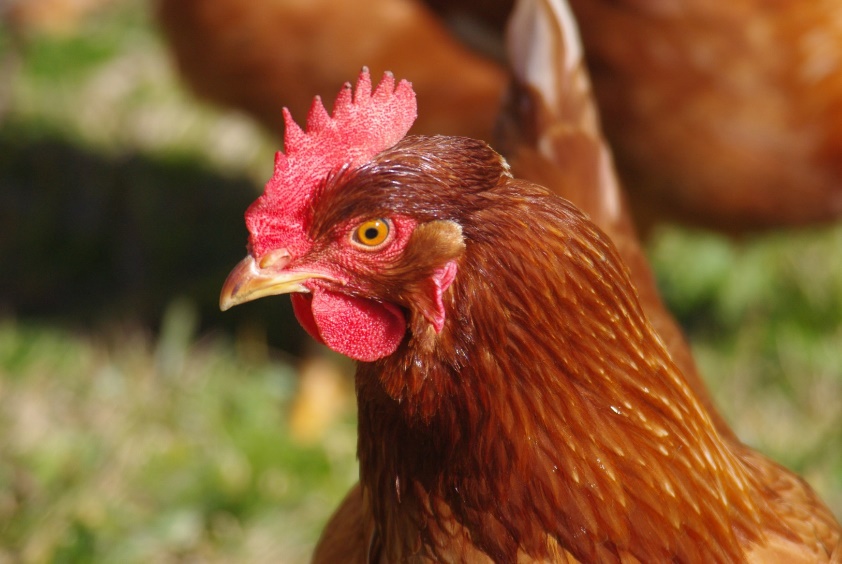 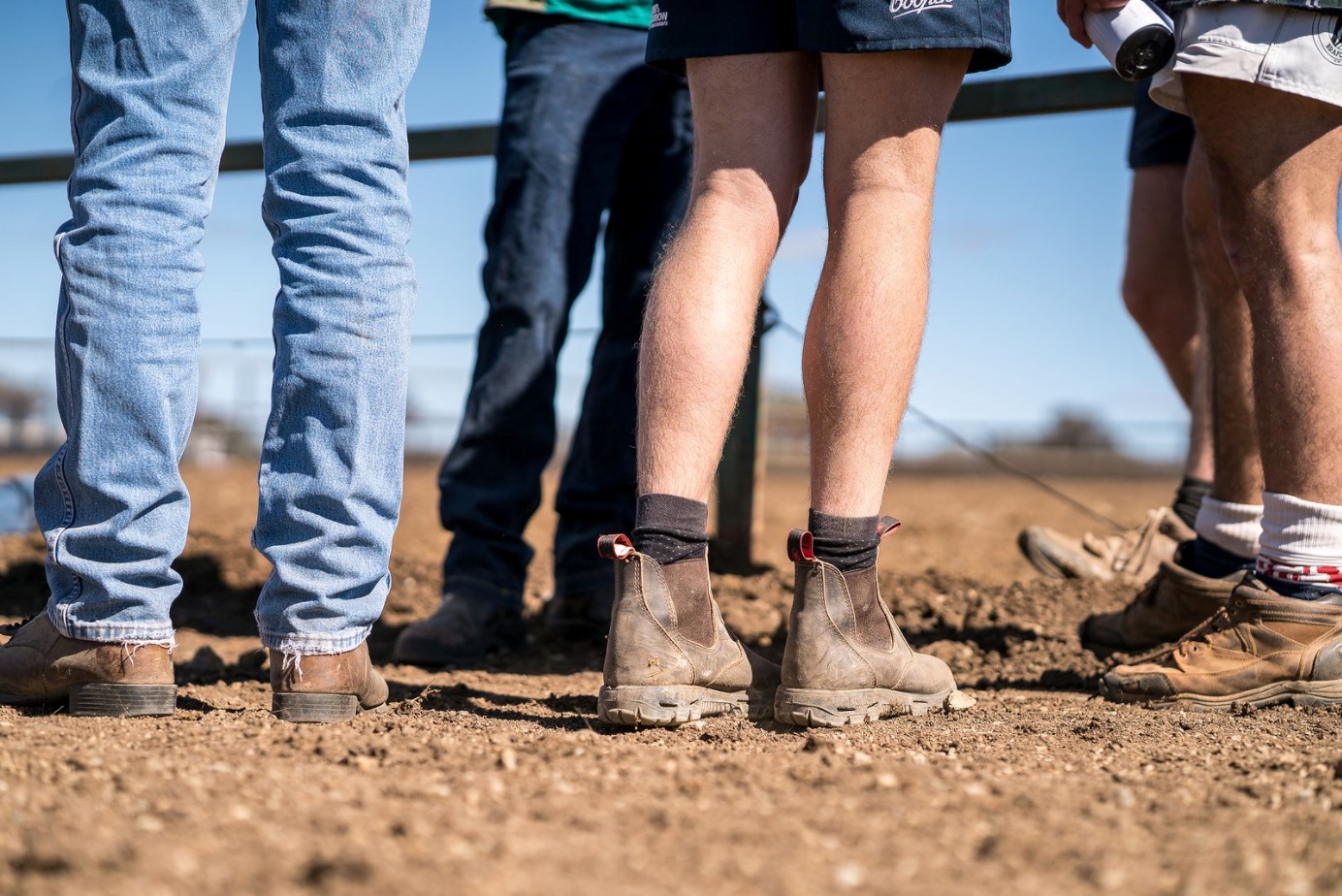 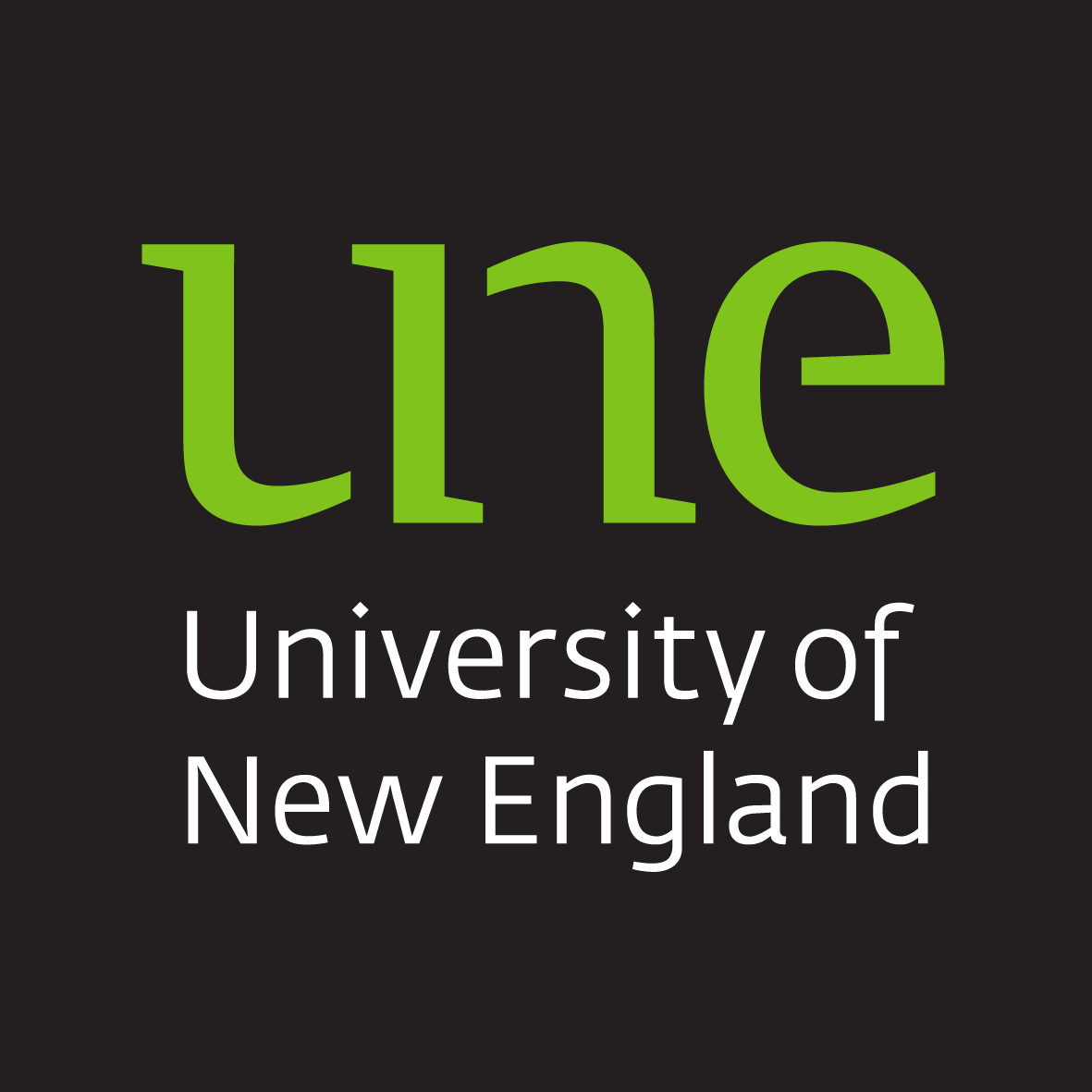 [Speaker Notes: Image - wheat, chickpeas, soils, farms on campus, new labs, chickens, sheep and wool, genetics, 

At UNE we have a large number of subjects for students to select from and course structure that allows flexibility to choose elective units. – so students can specialise such as wool and sheep science, or choose a wide range o units that interest them from plants, animals, genetics, business, sustainability.]
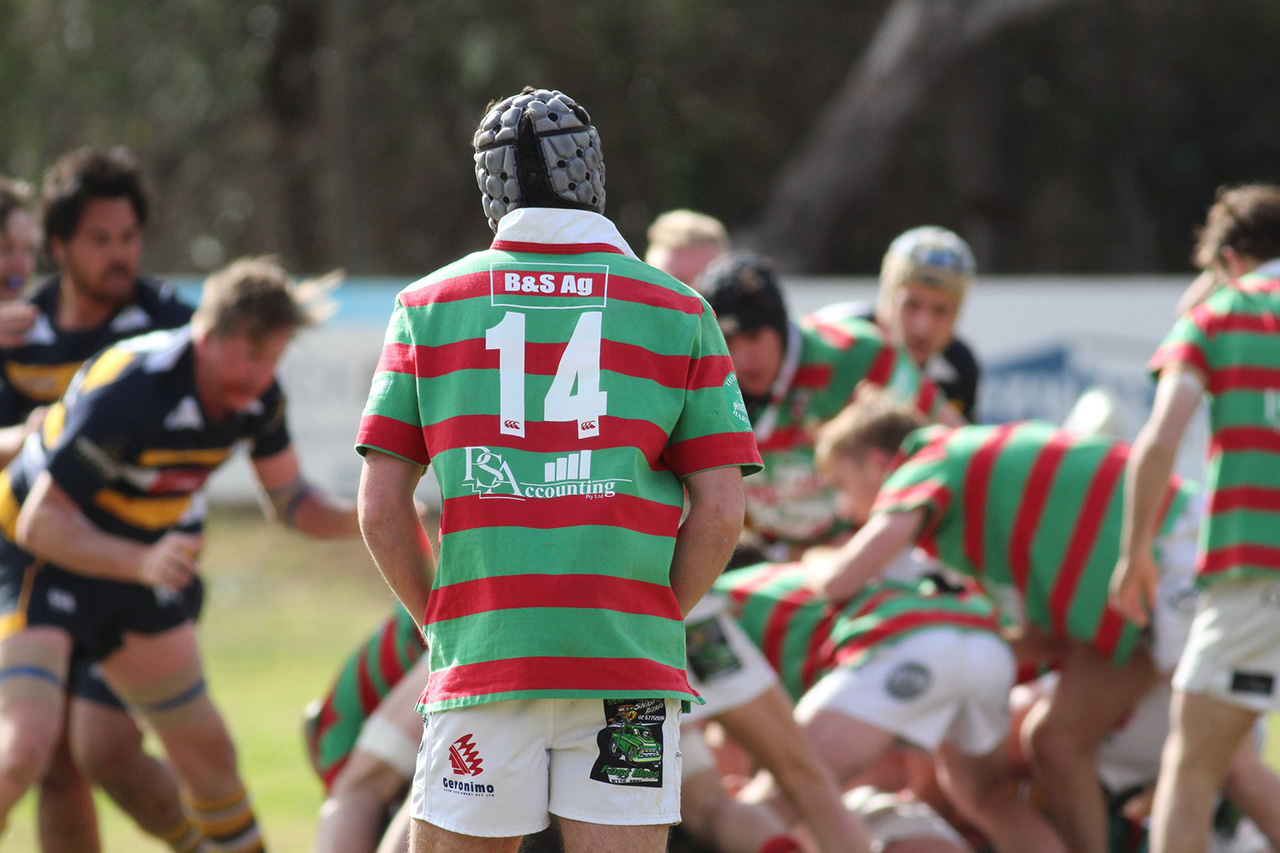 College
90% of UNE agriculture graduates said college benefited their study experience
‘It built a team environment giving you connections throughout the industry which has helped throughout uni and into the workforce’
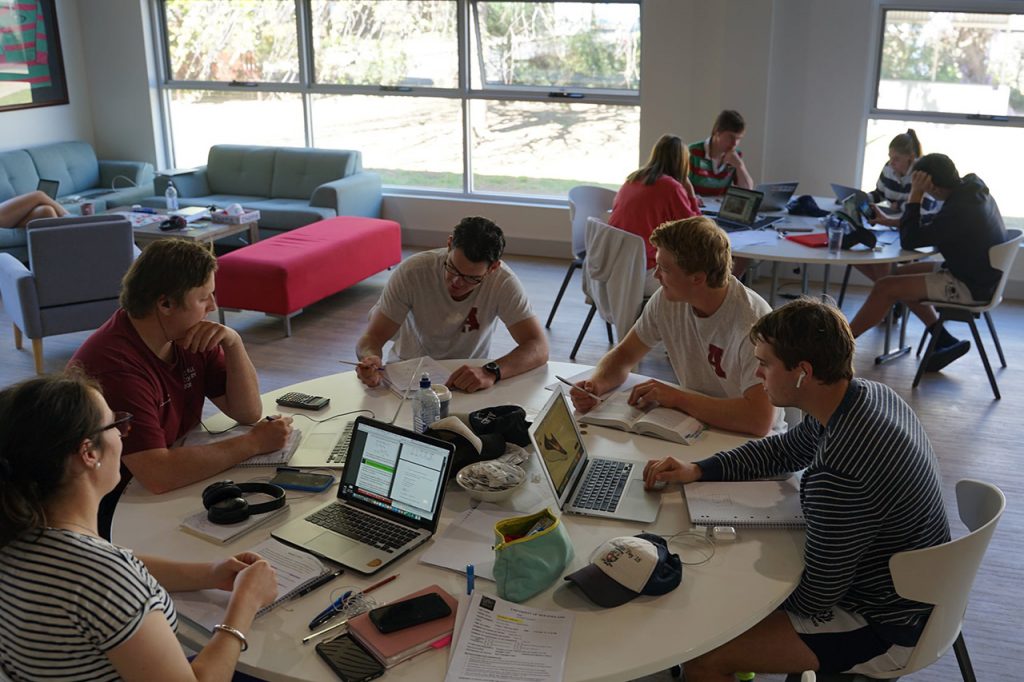 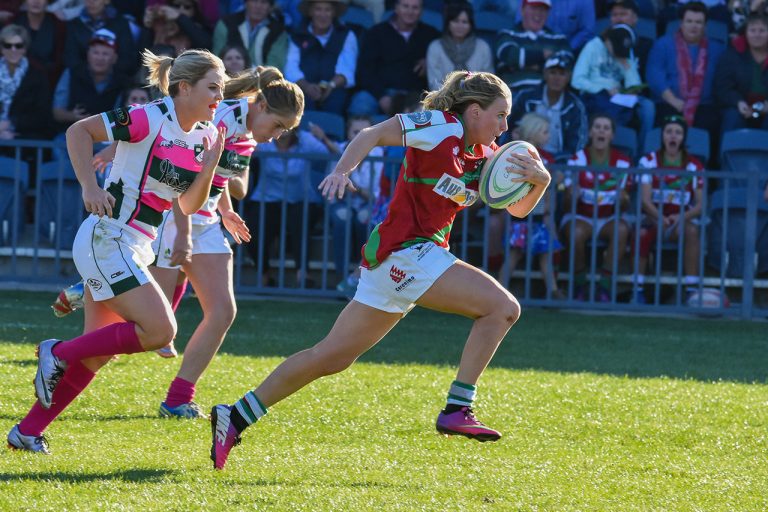 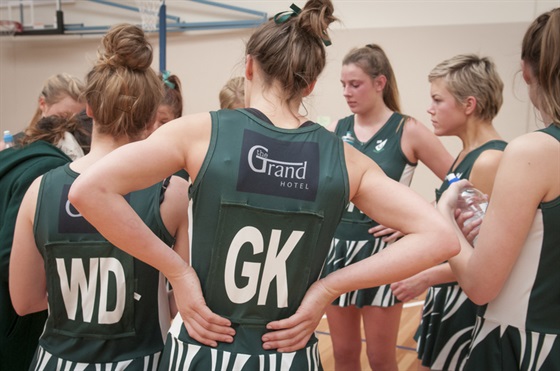 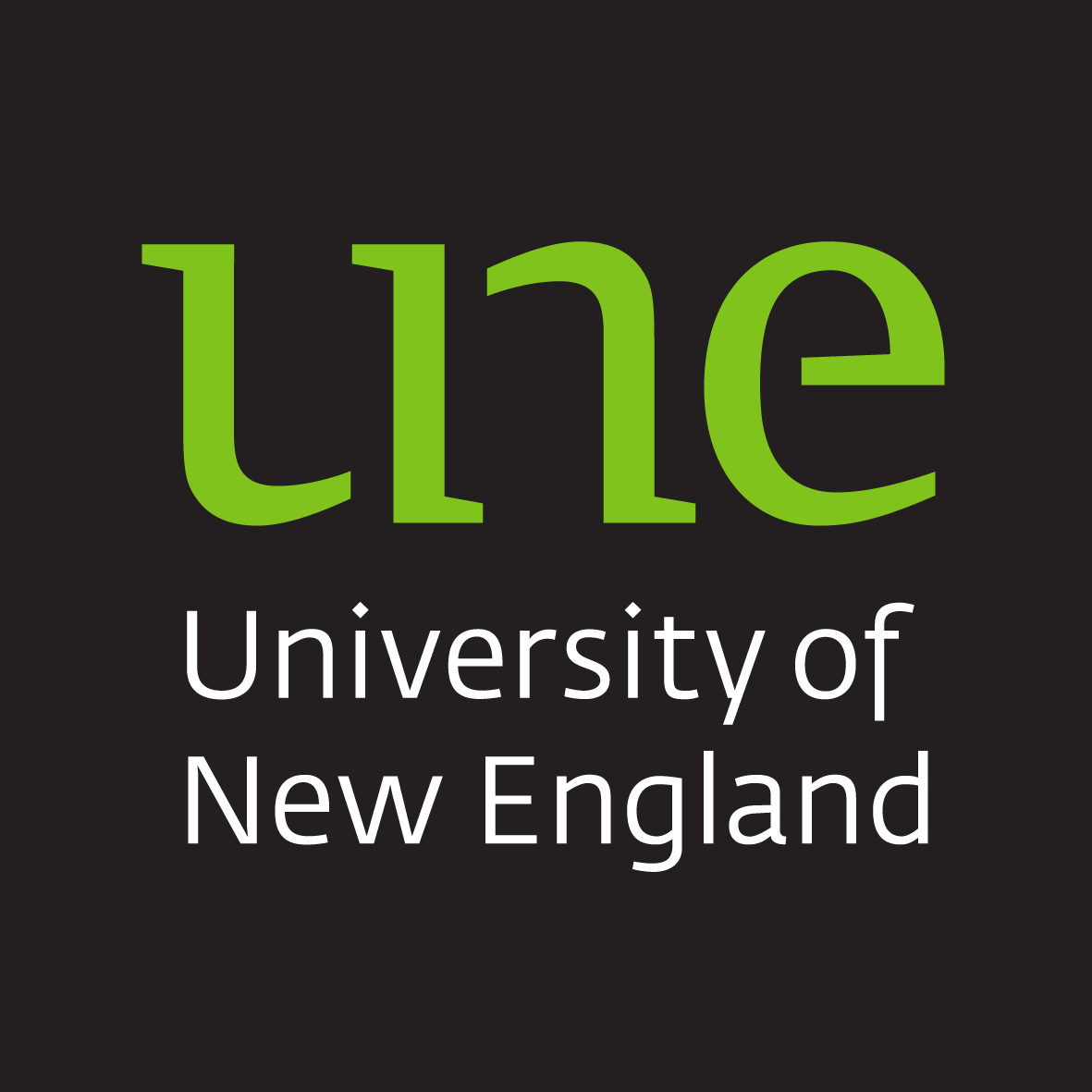 [Speaker Notes: This stat was from Janelle’s project reviewing what past decade of students thought about living on campus.]
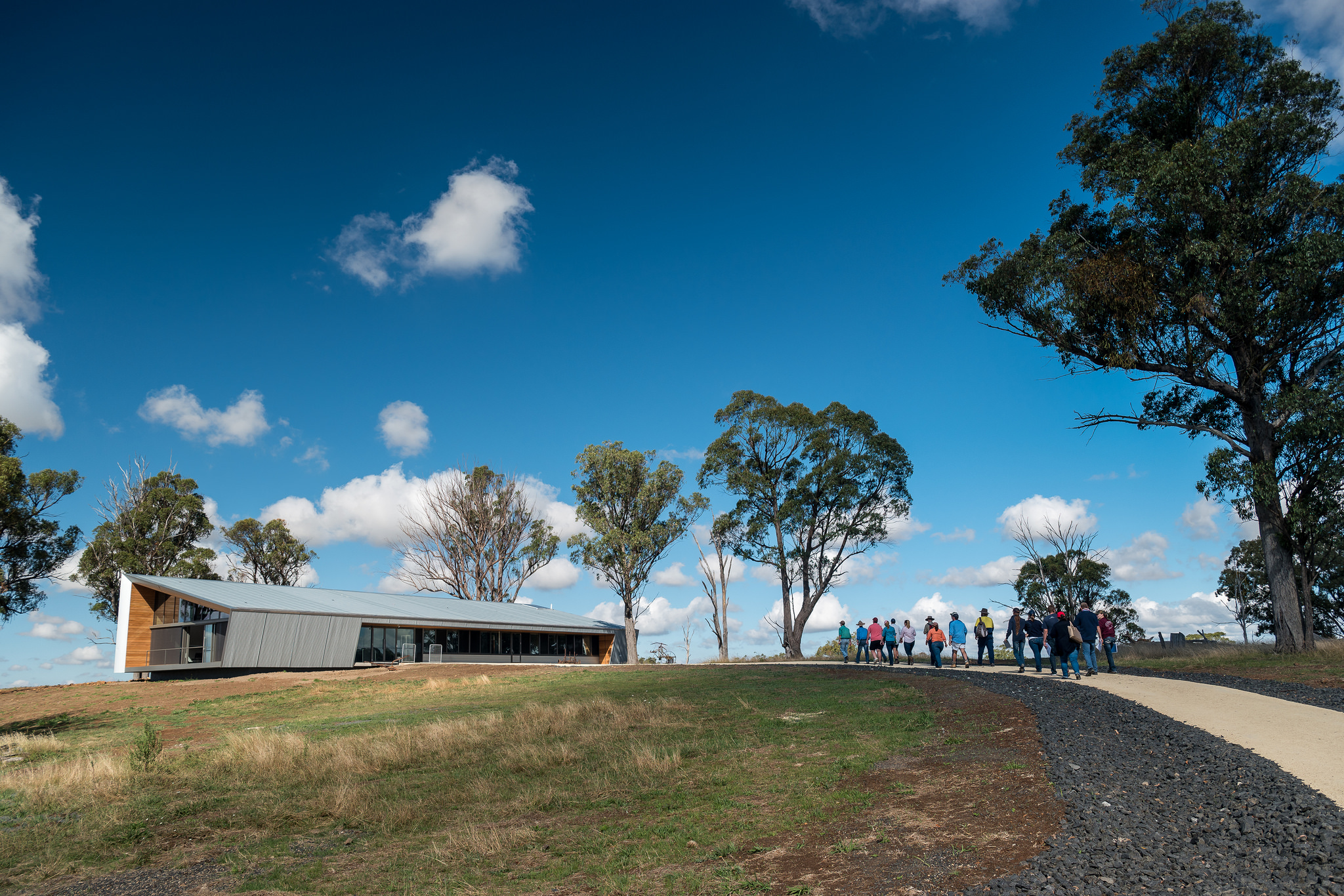 Continue the conversation                      – @uneagriculture
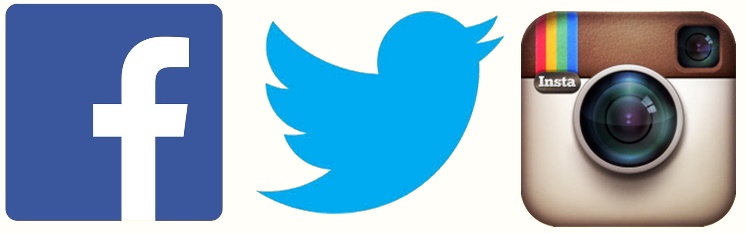 Thank you for your time
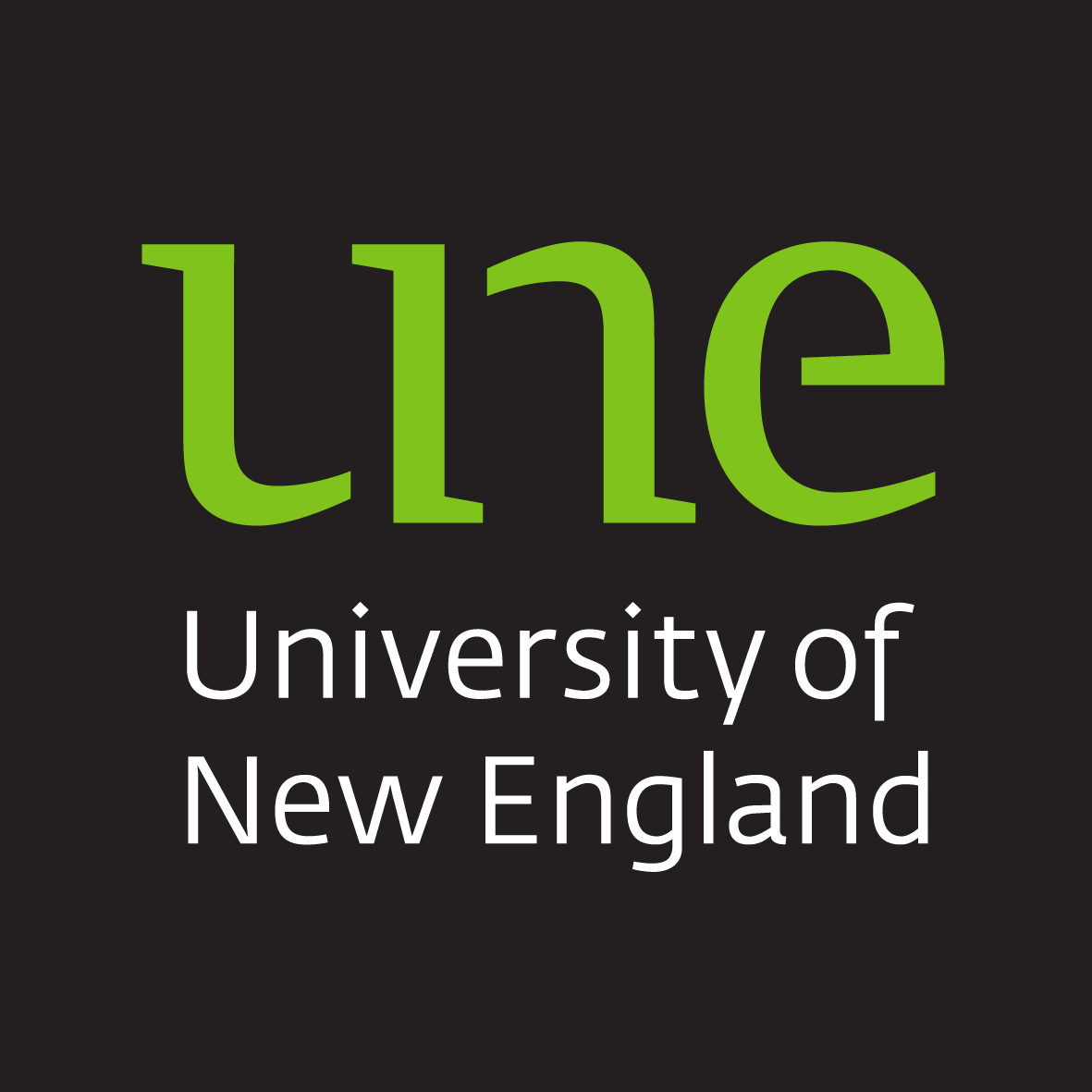 [Speaker Notes: Diversity of jobs available]
Meat418 student & the champion 2021 UNE ICMJ team
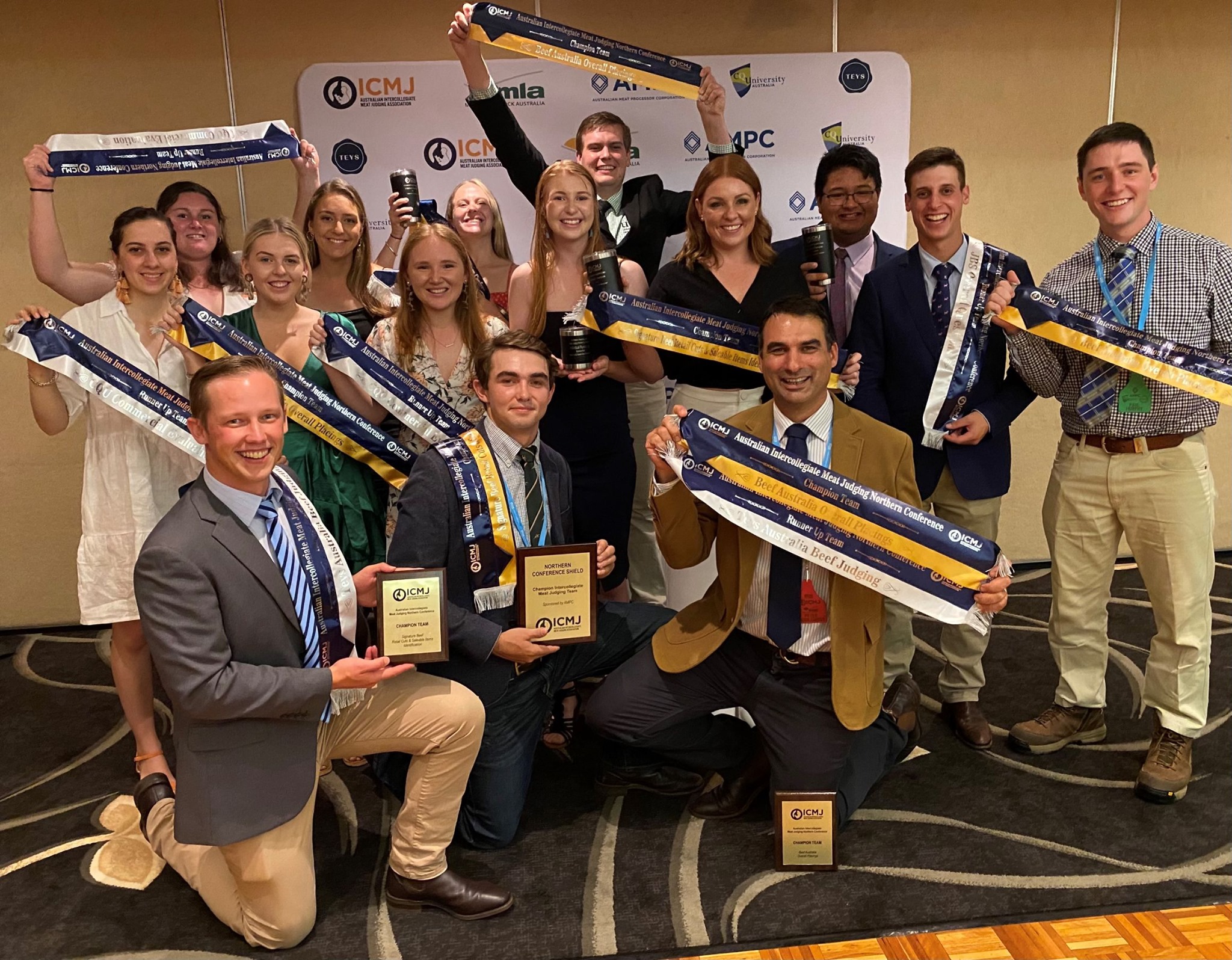 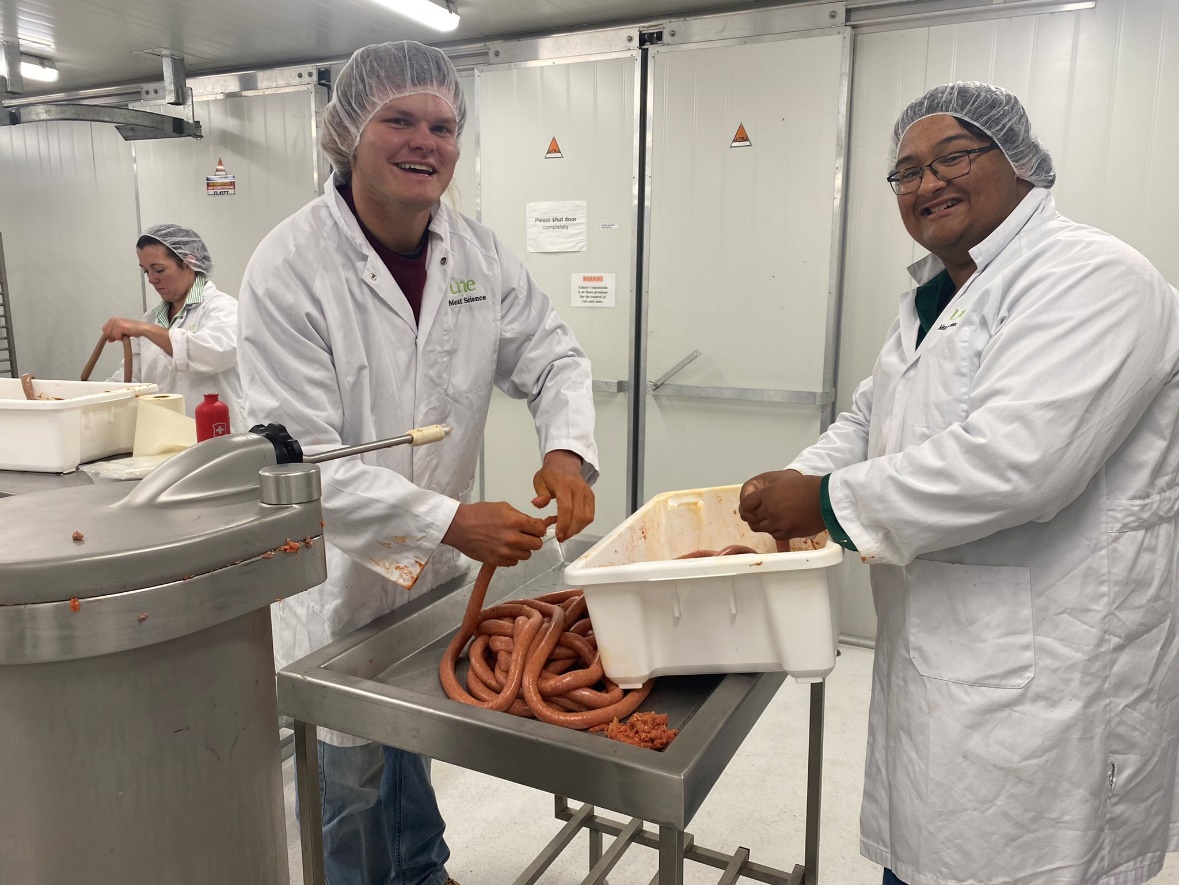